শুভেচ্ছা সবাইকে
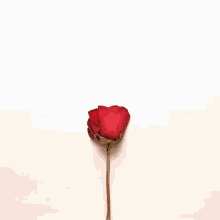 শিক্ষক পরিচিতি
মোছাঃরেখা নাসরিন
সহকারি শিক্ষক(ব্যবসায় শিক্ষা)
এক্তারপুর আদর্শ মাধ্যমিক বিদ্যালয়
তালতলা হাট, অভয়নগর, যশোর ।
পাঠ পরিচিতি
শ্রেণি--৯ম
বিষয়ঃ ফিন্যান্স  ও ব্যাংকিং
অধ্যায়ঃ ১২
শিখন ফল
গ্রাহকের প্রতি ব্যাংকের এবং ব্যাংকের প্রতি গ্রাহকের দায়িত্ব বর্ণনা করতে পারব।
ব্যাংক হিসাবের গোপনীয়তার গুরুত্ব ব্যাখ্যা করতে পারব।
ব্যাংক ও গ্রাহক সম্পর্ক মূল্যায়ন করতে পারব।
নিচের ছবিগুলো লক্ষ্য করি---
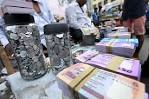 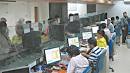 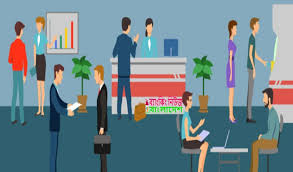 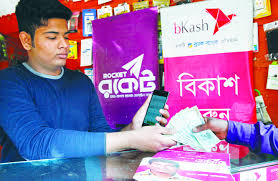 নিচের ছবিগুলি লক্ষ্য করি---
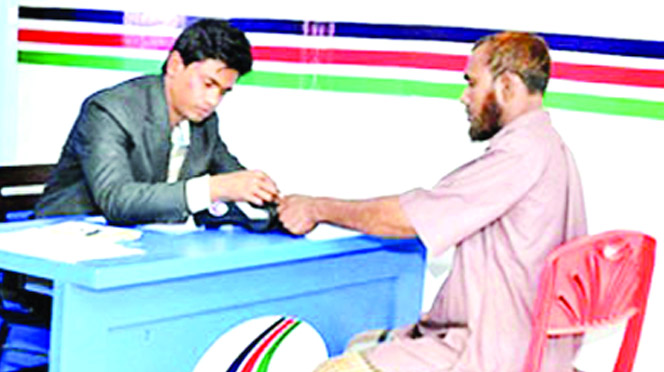 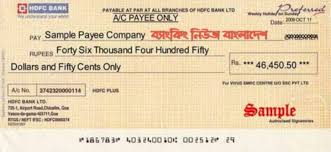 একক কাজ
১।     ব্যাংকিং  ব্যবসায় মূলমন্ত্র  কী ?
 ২।     ব্যাংক কাদের প্রতিনিধি হিসাবে কাজ  করে । 
 ৩।     গারনিশি অর্ডার কি ?
জোড়ায়  কাজ
ব্যাংকের প্রতি গ্রাহকের দায়িত্ব কী তা খাতায় লিখ ।
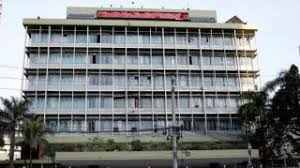 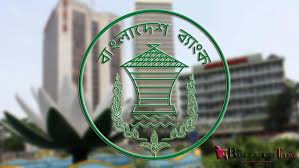 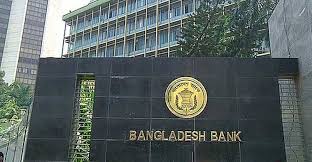 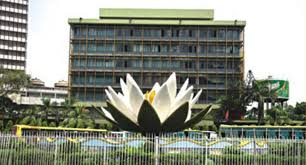 মূল্যায়ন
১। হুকুম চেক কী তা ব্যাখ্যা কর ।
২। দাগকাটা  চেক কী তা বর্ণনা কর ।
বাড়ির কাজ
১। চেকের মাধ্যমে লেনদেনের ক্ষেত্রে  নিরাপত্তার জন্য কোন  ধরণের চেক সর্বোত্তম বলে তুমি মনে কর ? যুক্তি দাও।
সবাইকে     ধন্যবাদ
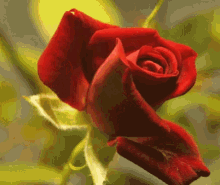